SISTEMA GESTIÓN DE CALIDAD
UNIVERSIDAD LIBRE
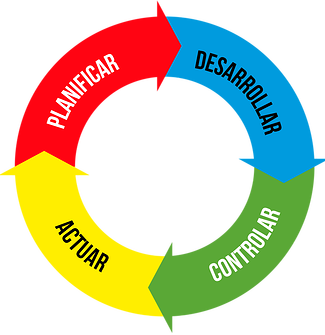 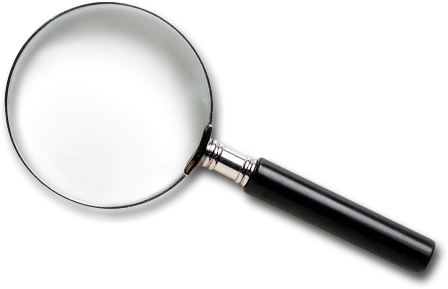 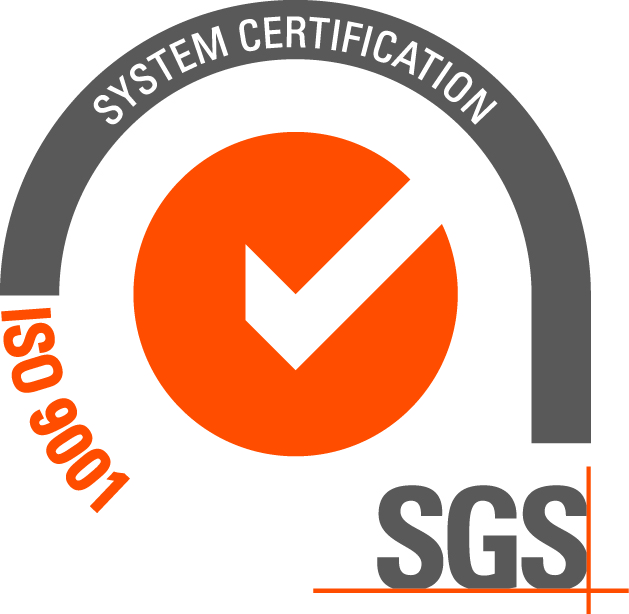 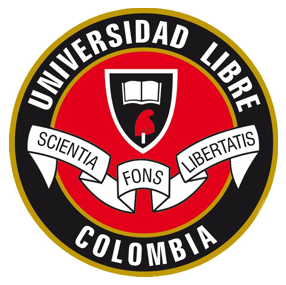 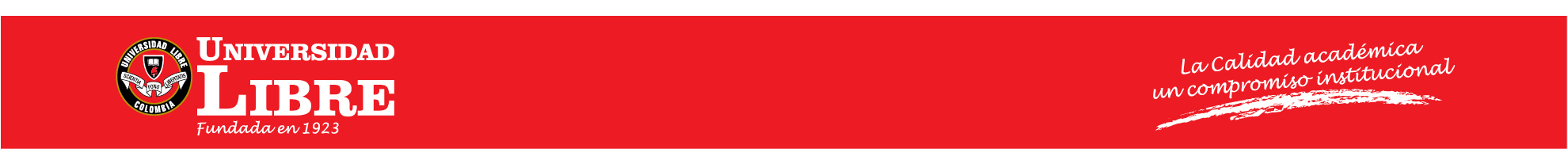